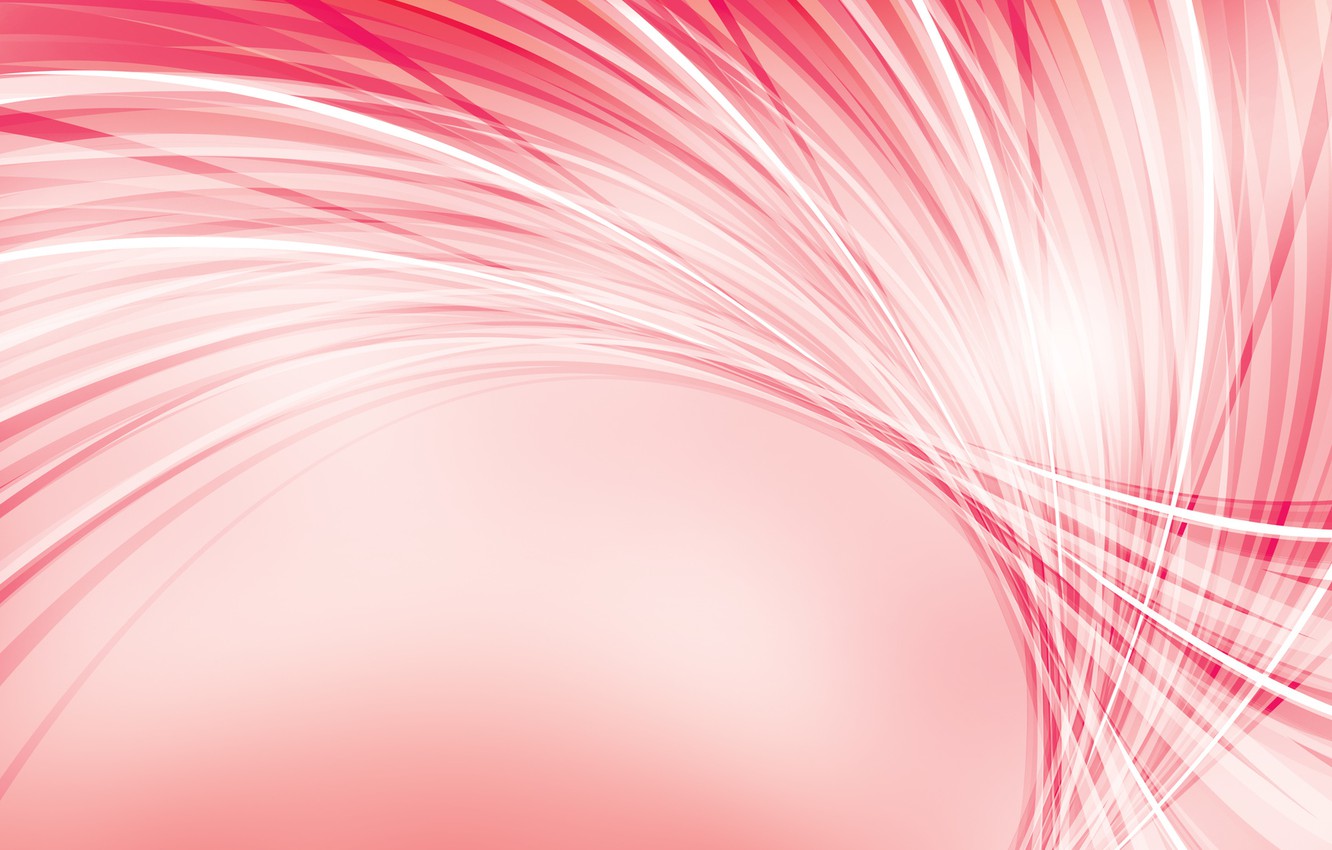 «Жас келсе, іске»
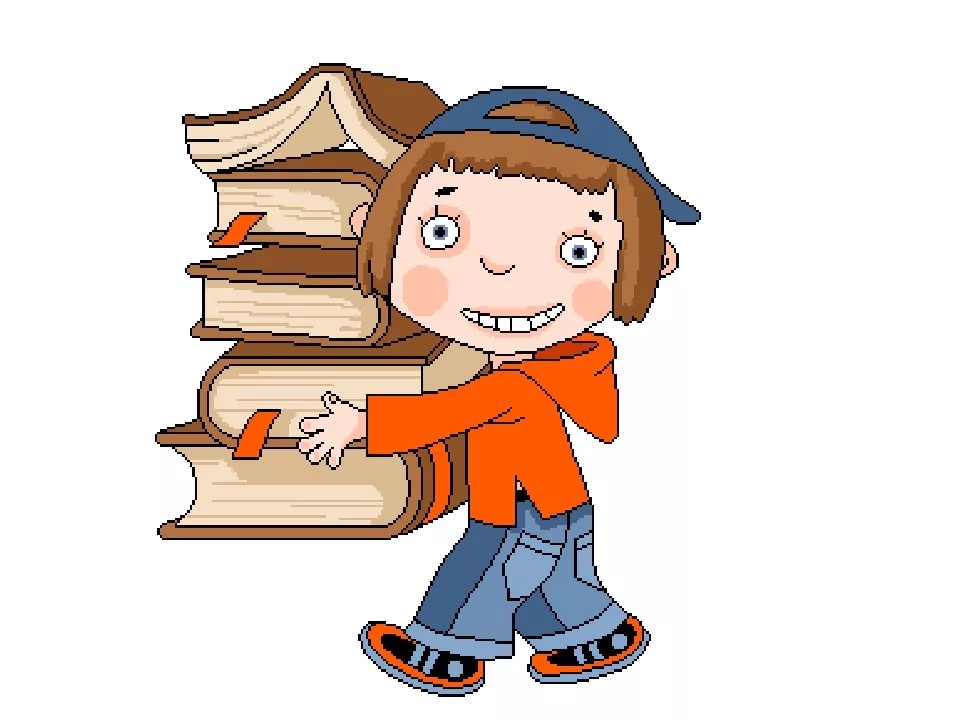 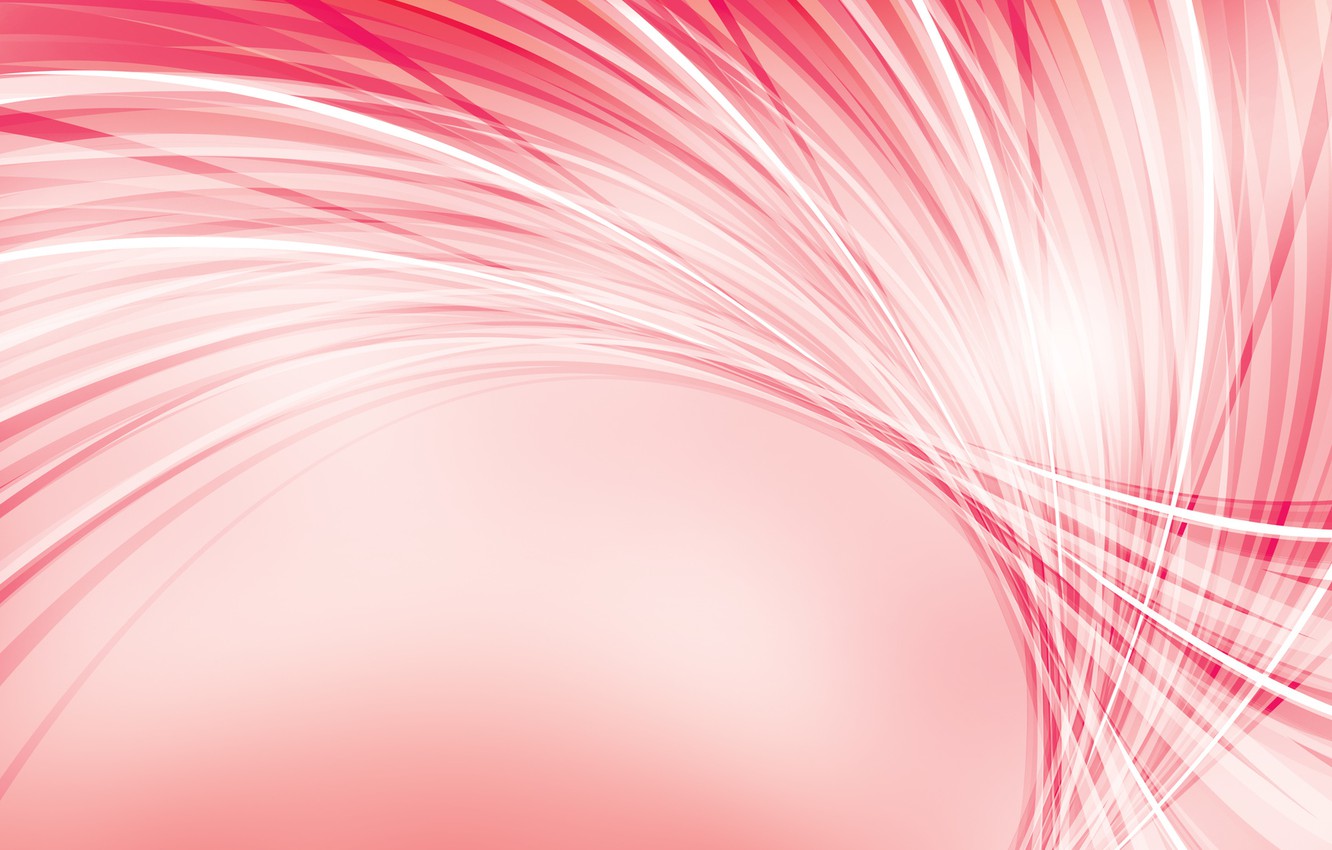 Сайыс кезеңдері:

І «Таныстыру»
ІІ «Блиц сұрақтар»
ІІІ «Кім тапқыр»
ІV «Ол кім?»
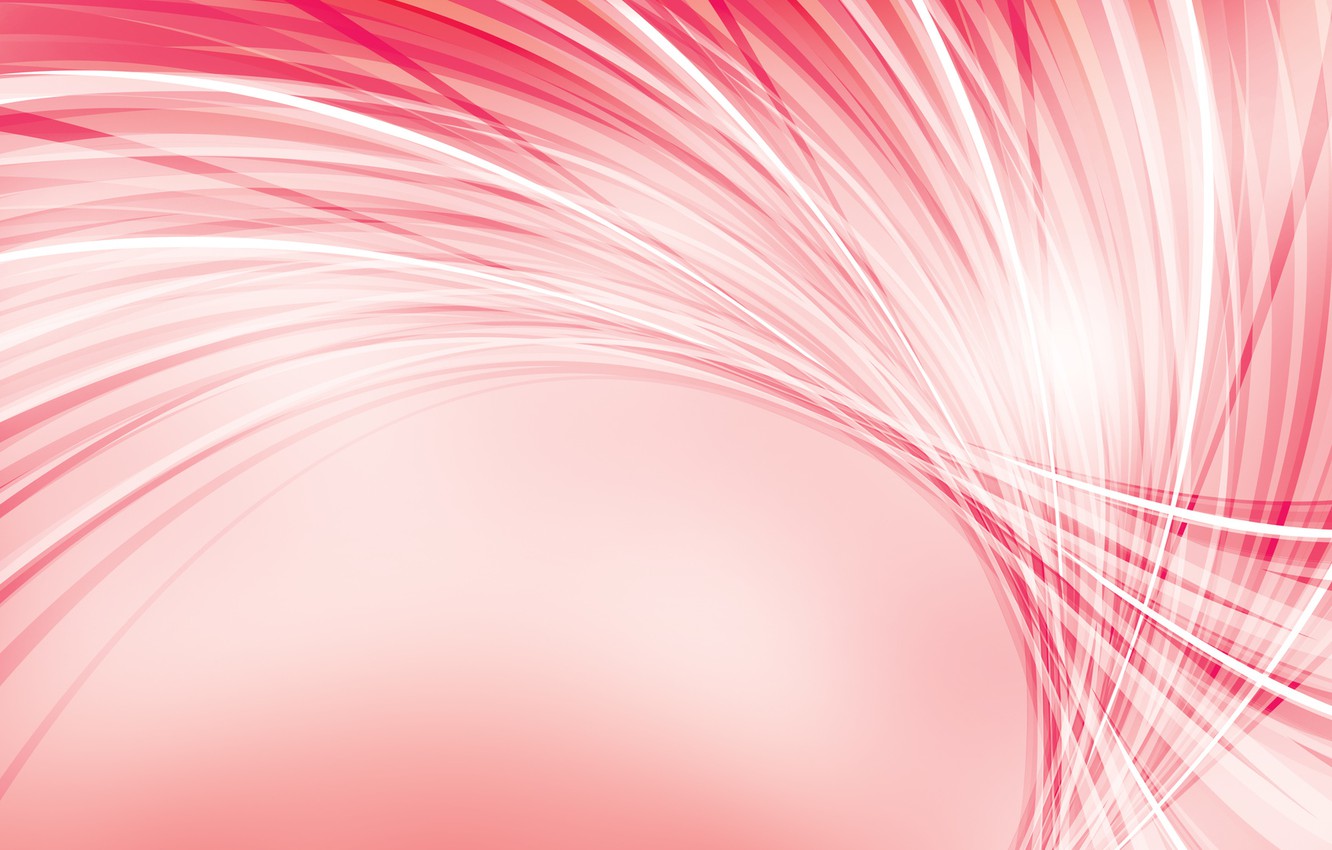 Таныстыру
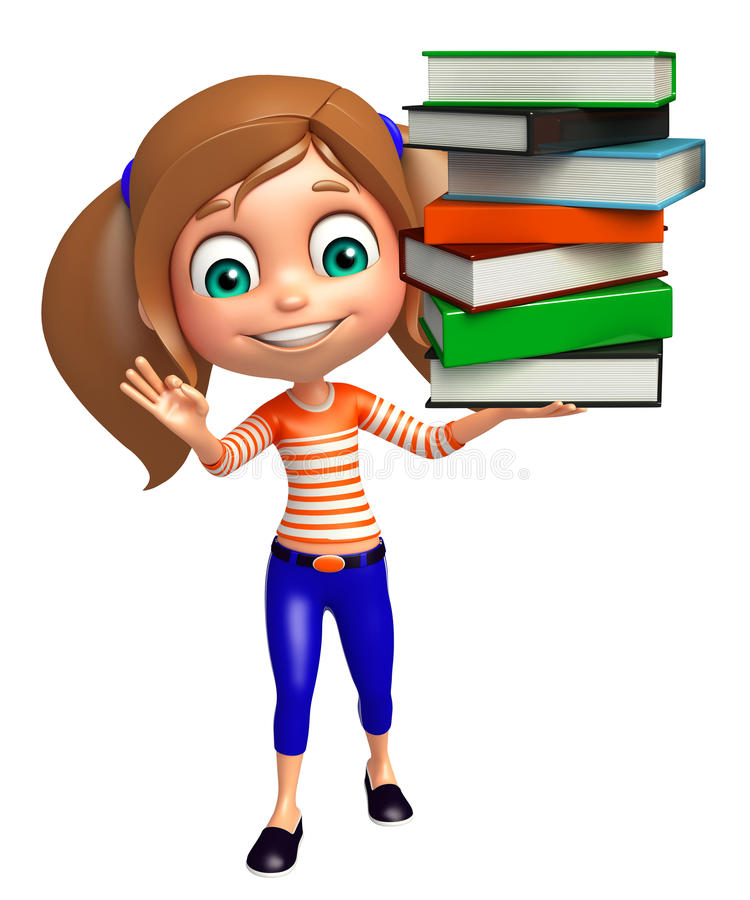 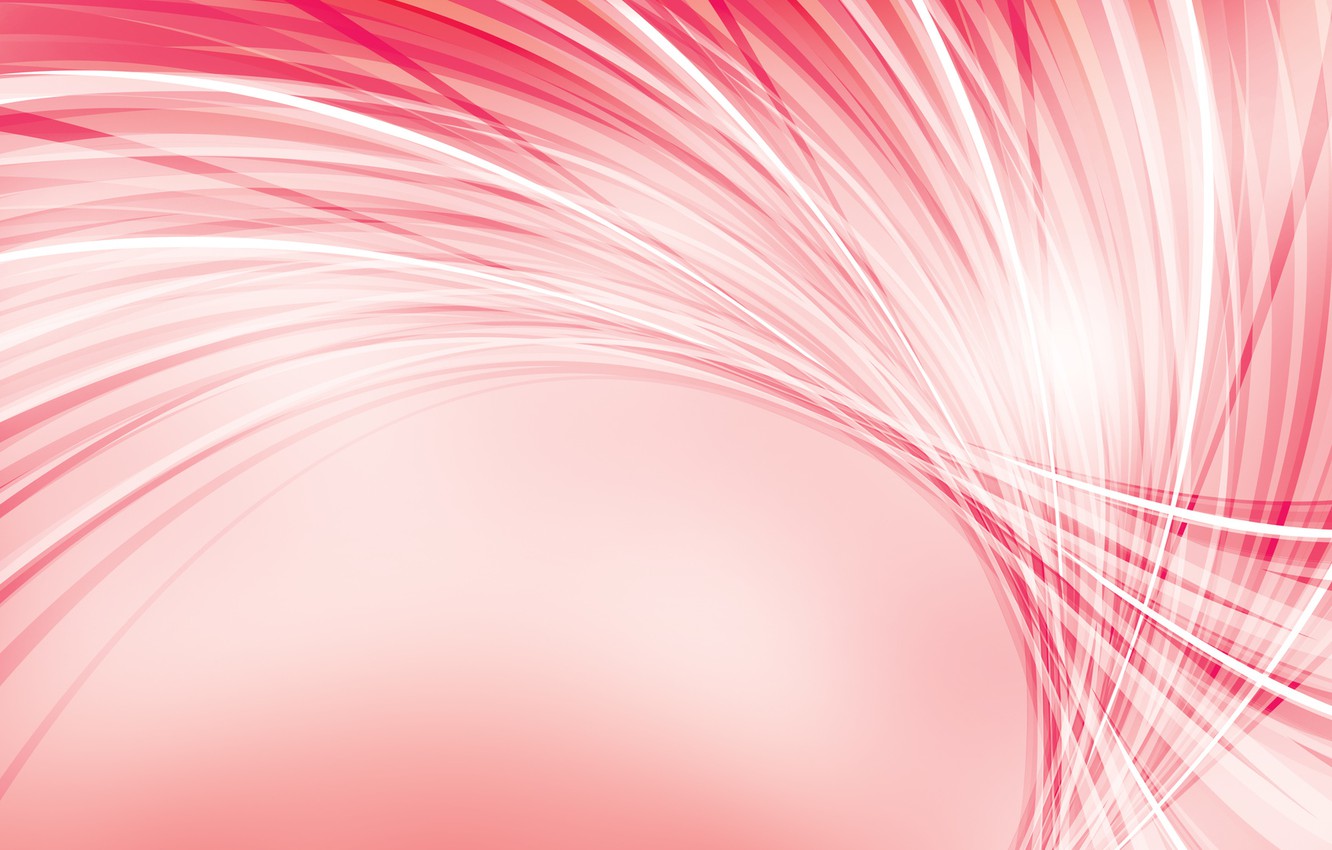 1 топ
 1.ҚР мемлекеттік әнұранының авторлары –
 2.Домбырада – жетеу, сырнайда – алтау, қобызда бесеу. Бұл не?
 3.Оны тек сындырғаннан кейін қолданса болады. Бұл не?
 4.1 бұқа 5 литр сүт беретін болса, 5 бұқа қанша литр сүт береді?
 5.Ол тіпті пілденде үлкен бола алады бірақ салмағы жоқ. Ол не ?
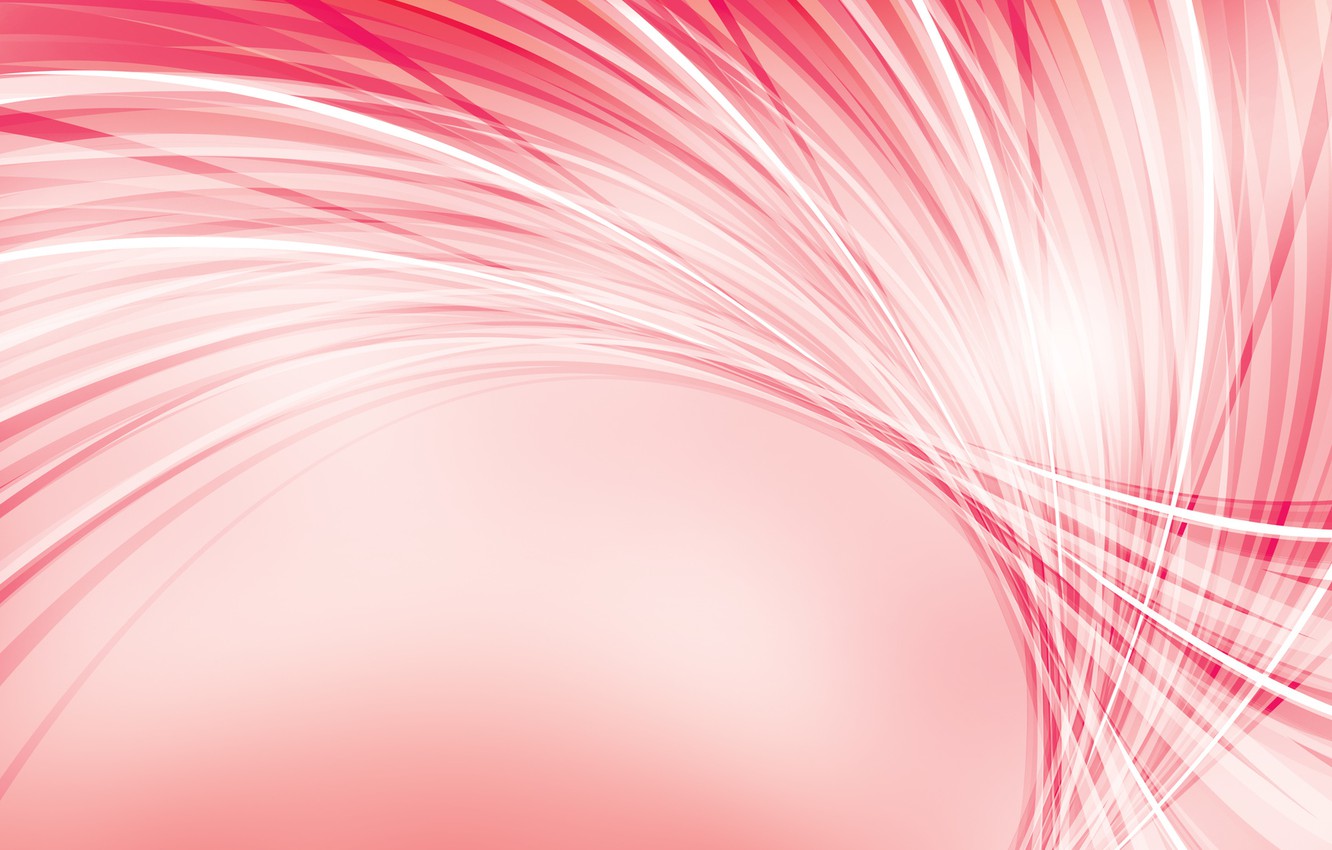 2 топ

1.Заң бойынша бала деп кімді атайды? 
2.Тәуелсіз Қазақстанның тұңғыш Ата Заңы қашан қабылданды?
3.ҚР Мемлекеттің туының авторы?
4. Үш ғайып: 
5.Теңізде қандай тас болмайды?
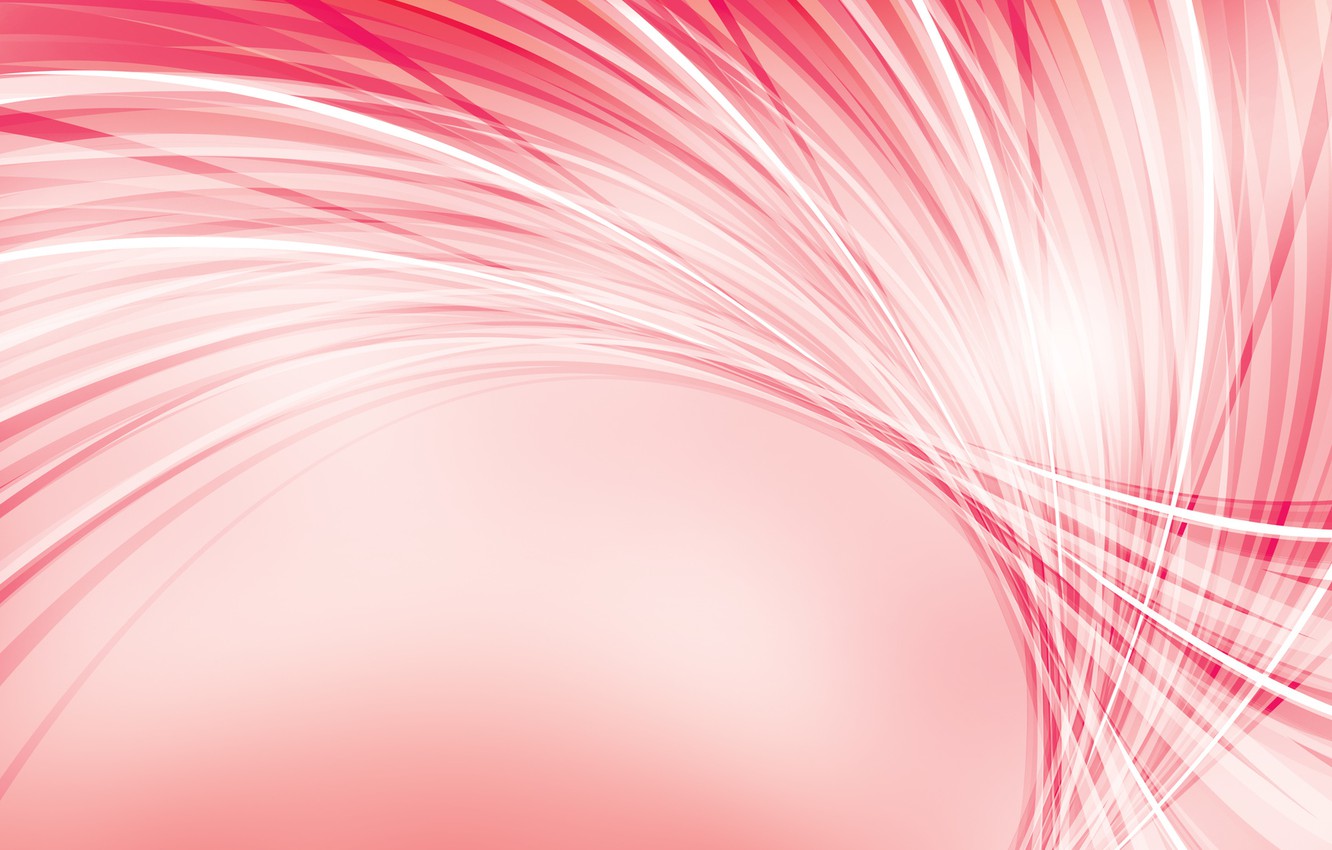 3-топ

1.Отанға деген сүйіспеншілік дегеніміз?  
2.ҚР «Баланың құқықтары туралы» заң қашан қабылданды? 
3.Үш қадірлі:
4.Қызыл теңізге ақ орамал салса не болады?
Үш қадірсіз: 
5.Адам тамақ пісірерде ең бірінші қазанға не салады?
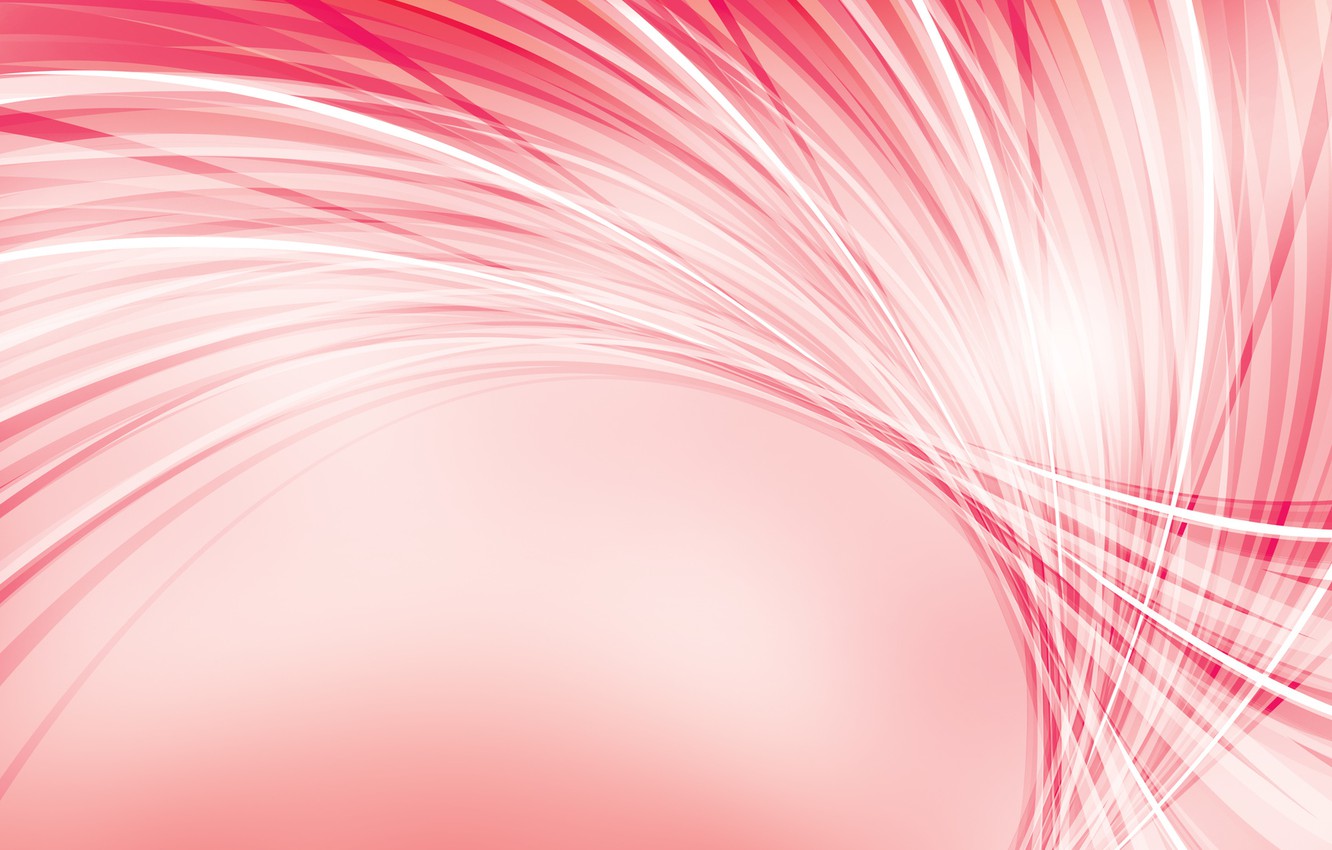 4 топ
1.Өз тағдырыңды өзің шешудің тарихи мүмкіндігі ­
2.Бала құқығы туралы Конвенцияға Қазақстан Президенті қай жылы қол қойды?
3.1-маусым-
4.Үш көз: 
5.Лимонның жартысы неге ұқсайды?
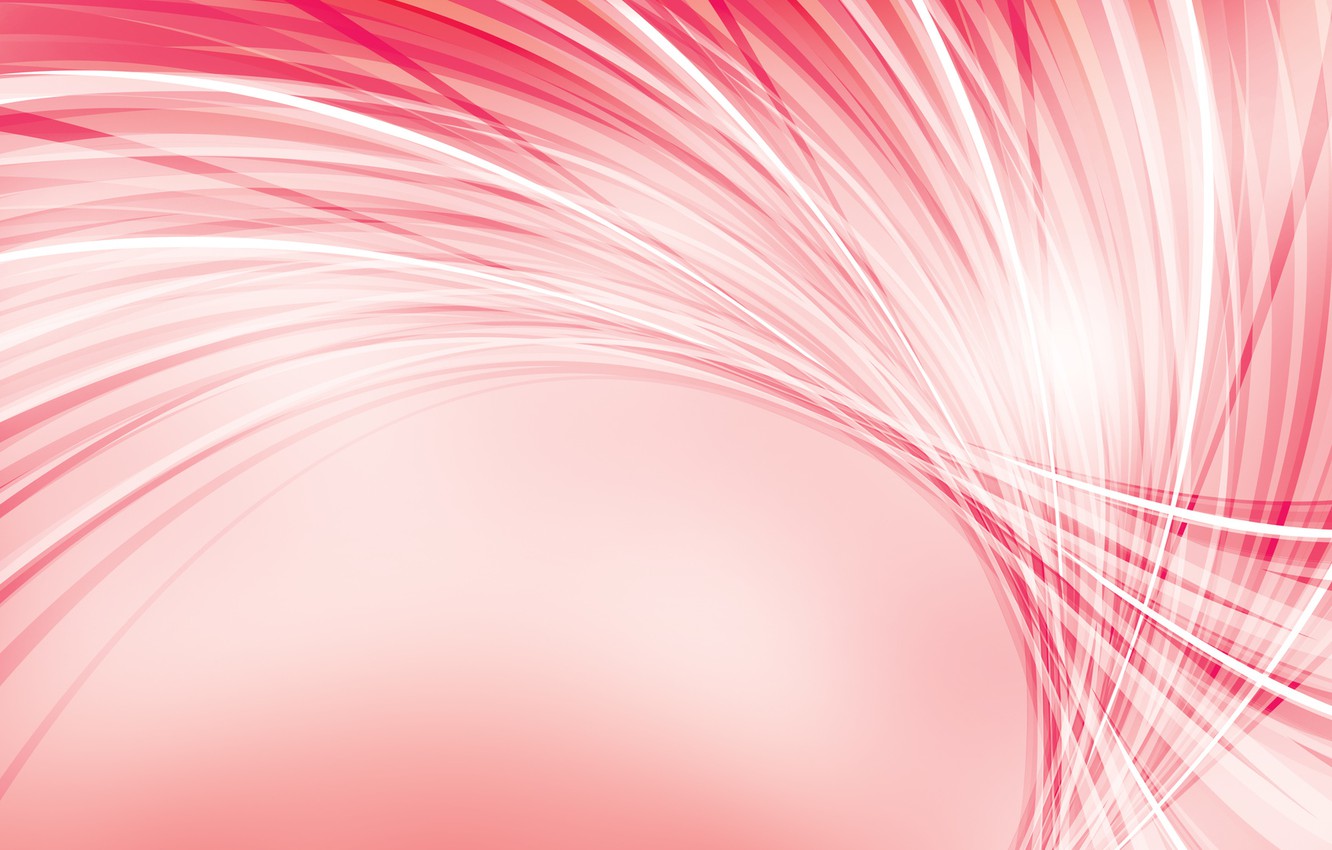 «Кім тапқыр?»
1-топ
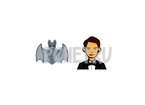 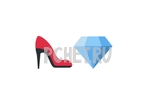 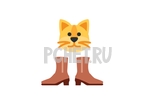 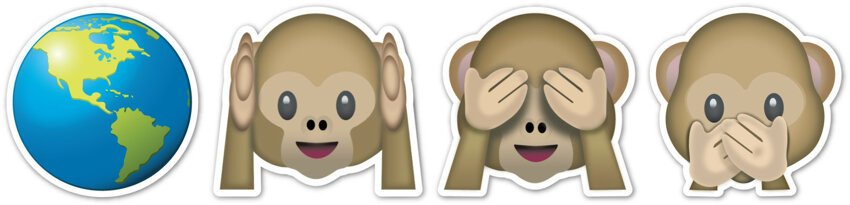 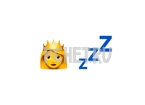 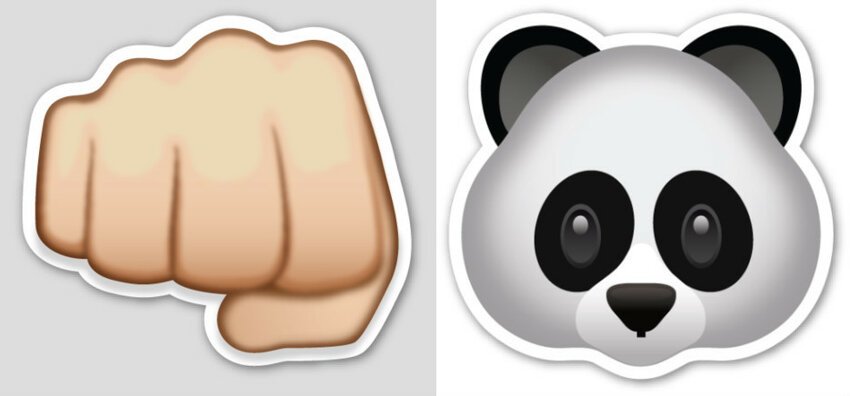 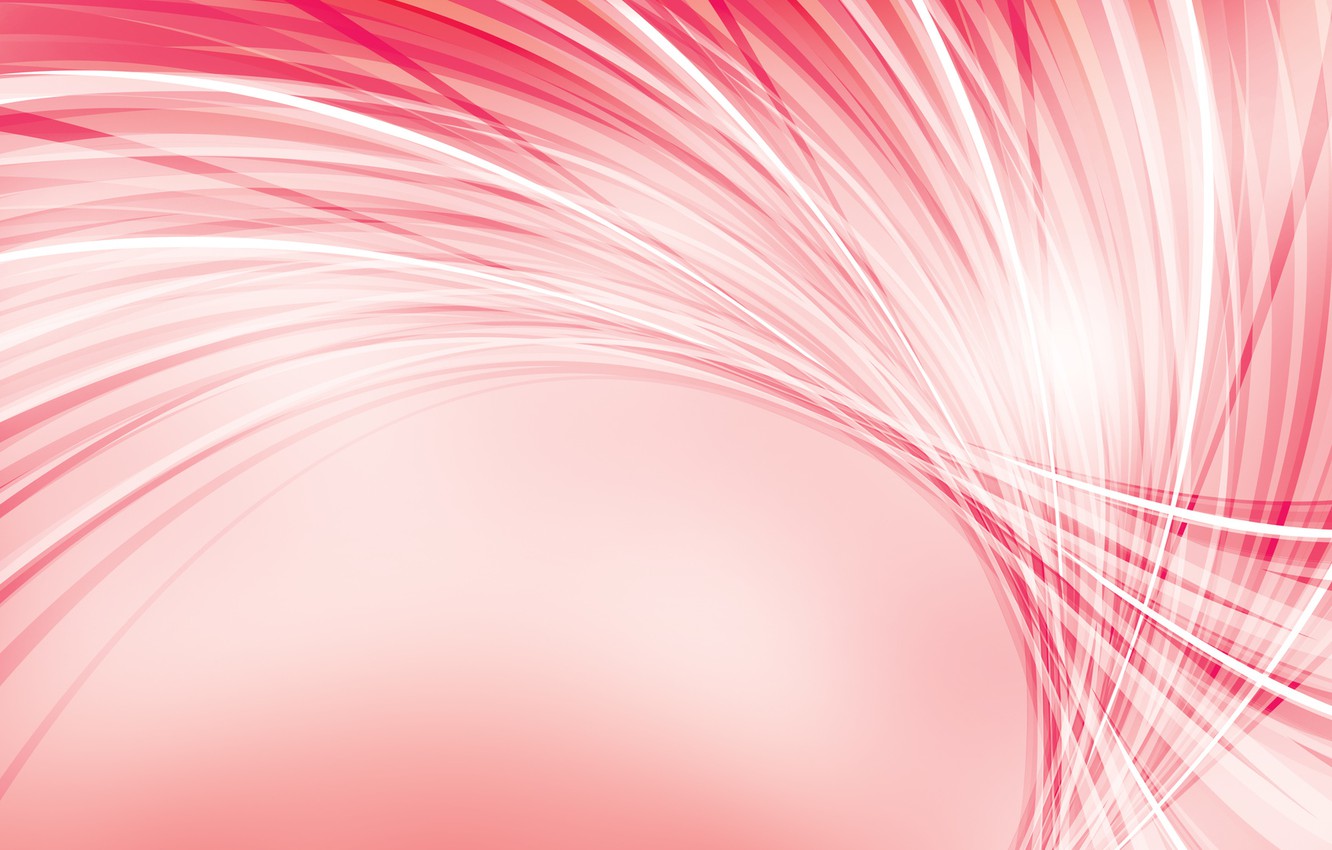 2-топ
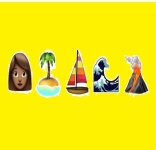 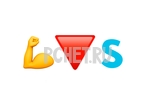 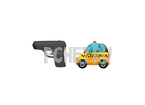 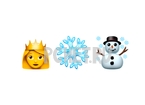 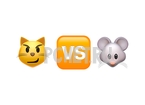 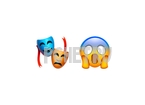 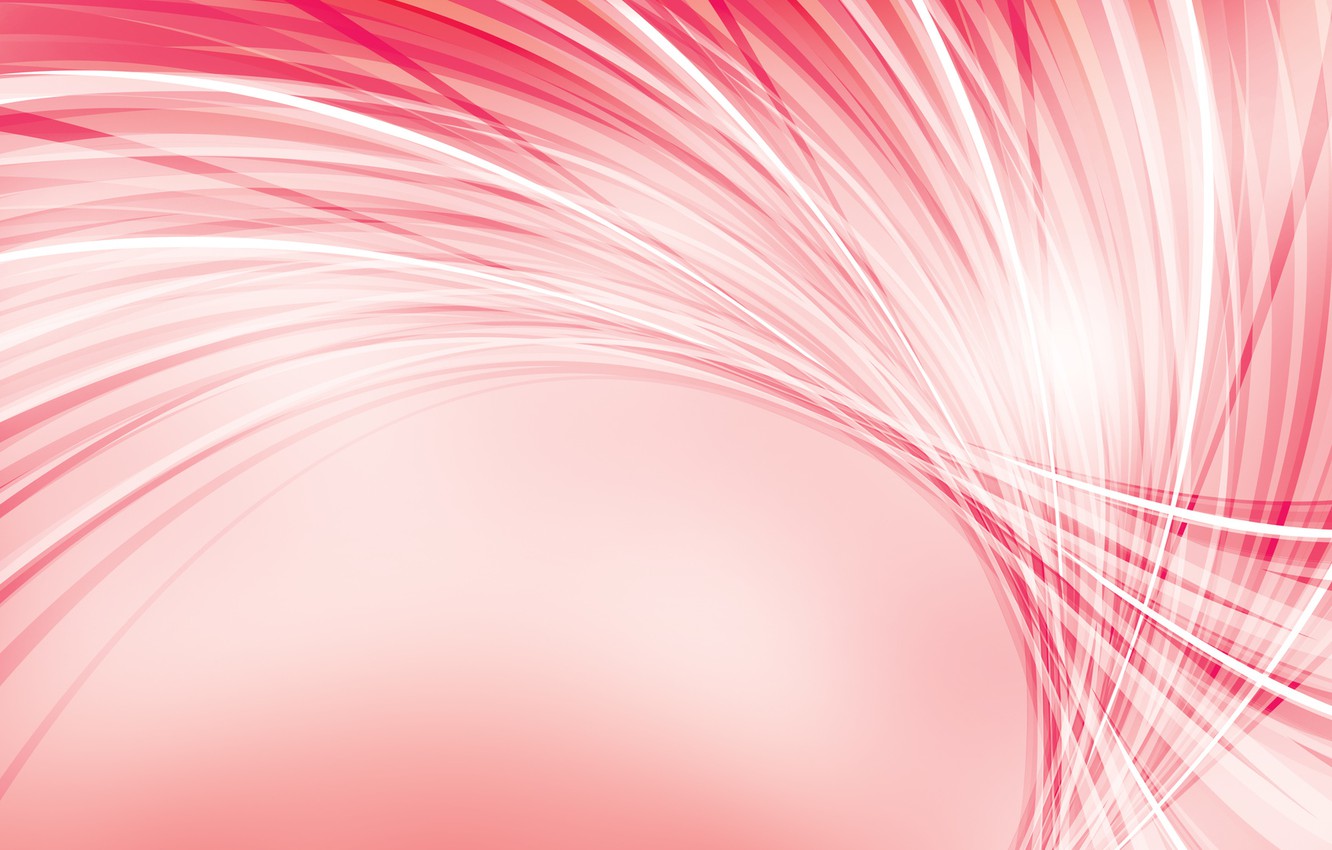 3-топ
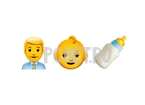 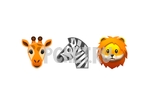 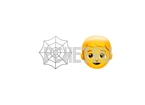 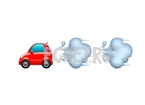 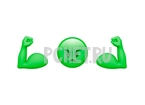 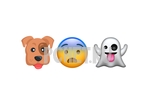 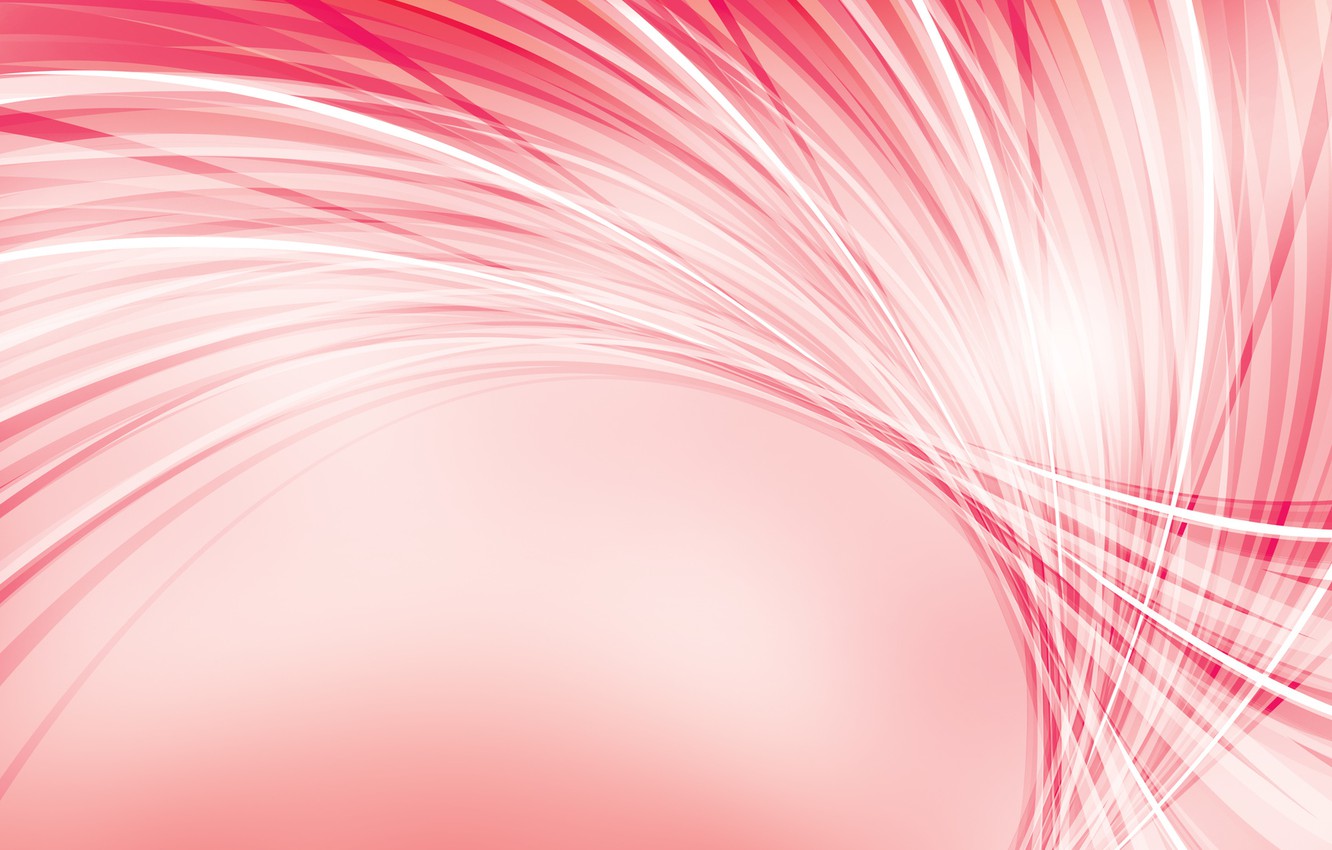 4-топ
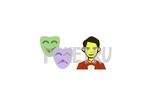 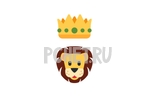 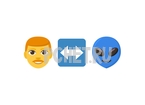 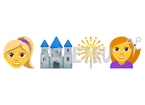 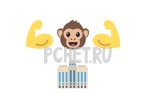 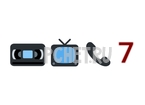 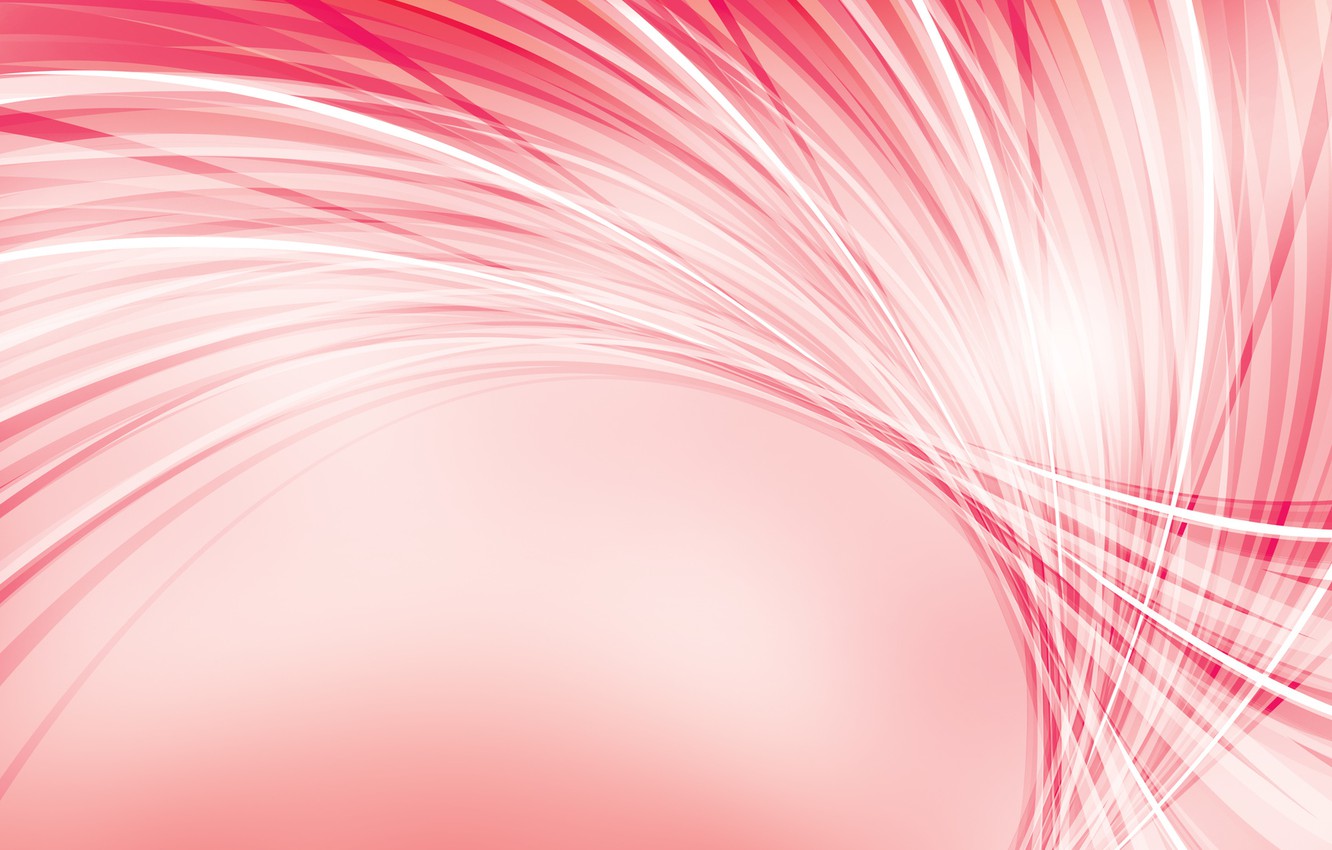 «Ол кім?»
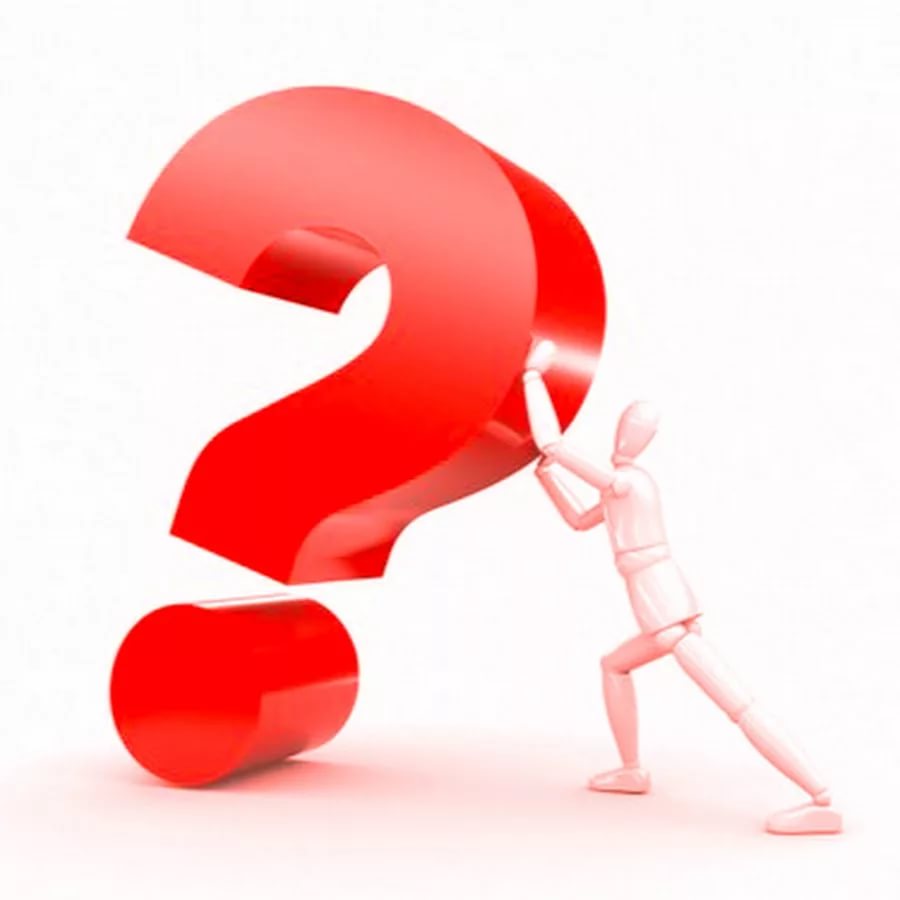